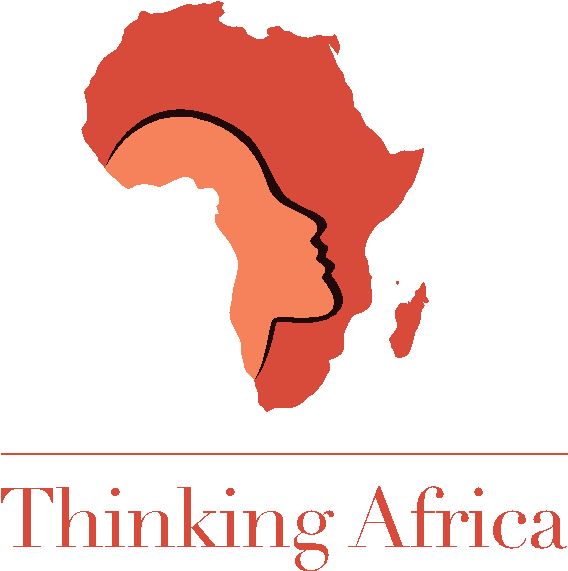 Guide de Publications
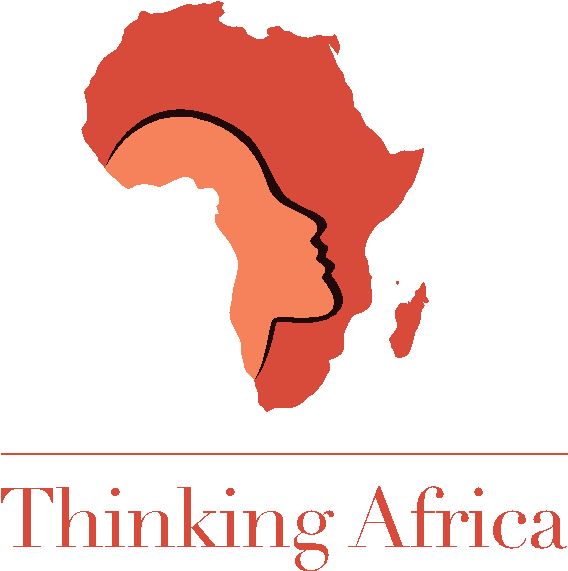 I. NOTE D’ANALYSE POLITIQUE
2
La note d’analyse politique est un article de recherche qui traite une question politique spécifique et offre des recommandations claires pour les décideurs. L’argumentation est basée sur des faits.
Objectif : Convaincre un décideur politique de modifier la trajectoire d’une question politique spécifique. Pont entre le monde académique et les décideurs politiques. 
Choix du sujet: 
- Le sujet traité doit être une question politique contemporaine clairement discernable.
- Il doit y avoir des alternatives claires à cette politique.
- Il doit y avoir suffisamment de données à soumettre au public cible (les décideurs politiques), afin que ces derniers soient en mesure de prendre une décision relative à la proposition alternative.
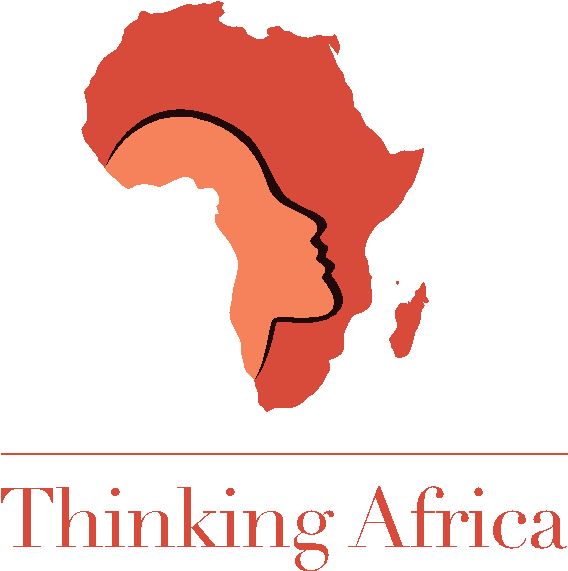 NOTE D’ANALYSE POLITIQUE
3
Structure 
1. Résumé exécutif
2. Développement
2.1 Contexte : Quelle est la politique actuelle? Pourquoi est-elle conduite de cette manière ?
2.2 Analyse : Pourquoi la politique ne fonctionne-t-elle pas ? Quelles sont ses limites ? Pourquoi est-il nécessaire de trouver une alternative ? Effectuer une analyse claire coût/bénéfice, quantitative ou qualitative
2.3 Options : présenter des voies alternatives viables à la politique actuelle et leurs implications : quels seront vraisemblablement les résultats de ces alternatives ? Des indicateurs peuvent-ils le démontrer ?
2.4 Recommandation(s) : présenter une ou plusieurs recommandations, en précisant à qui elles sont adressées (gouvernement, bailleurs, G5, Nations unies, pays de la région, secteur privé, etc.) et comment elles peuvent être mises en œuvre  
2.5 Conclusion : résumer l’analyse et les recommandations
2.6 Annexes : chiffres, cartes, graphiques pertinents.
Questions de forme: 

- Les titres doivent être problématisés pour que le lecteur comprenne facilement l’articulation des idées et l’enchaînement de l’argumentation 
- Le référencement doit être précis (notes de bas de page et bibliographie)
- Les mots-clés doivent correspondre clairement à la thématique et à la zone géographique 
- Le nombre de pages ne doit pas dépasser 10.
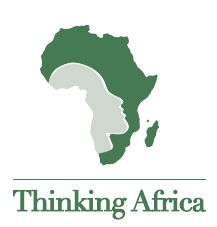 II. NOTE DE RECHERCHE
4
La note de recherche est une réflexion indépendante sur le long terme. Elle présente un argument d’un auteur, appuyé par la recherche. Il s’agit d’un article à vocation universitaire. A la différence d’un rapport, il ne se contente pas de présenter des faits objectifs sans opinions personnelles. L’auteur fait valoir une opinion argumentée et étayée sur le sujet.
La note de recherche en étapes :
Définir un sujet, de préférence contemporain
A partir de ce sujet, réfléchir au problème qui doit être résolu / à la problématique
Trouver, sélectionner et lire des sources
Regrouper, organiser et documenter l’information
Elaborer un plan détaillé qui répond à la question « qu’est ce que je cherche à démontrer ? » sur le modèle information – argument – exemple 
Rédiger l’introduction : accroche, présentation du contexte pertinent, définition des termes et concepts, explication du sujet de l’article et votre objectif spécifique, annonce du plan
Rédiger le développement à partir du plan détaillé
Rédiger la conclusion : résumer les principaux points de l’argumentation et leur articulation.
Questions de forme :

- Les titres doivent être problématisés pour que le lecteur comprenne facilement l’articulation des idées et l’enchaînement de l’argumentation 
- Le référencement doit être précis (notes de bas de page et bibliographie)
- Les mots-clés doivent correspondre clairement  à la thématique et à la zone géographique 
- Le nombre de pages ne doit pas dépasser 1.
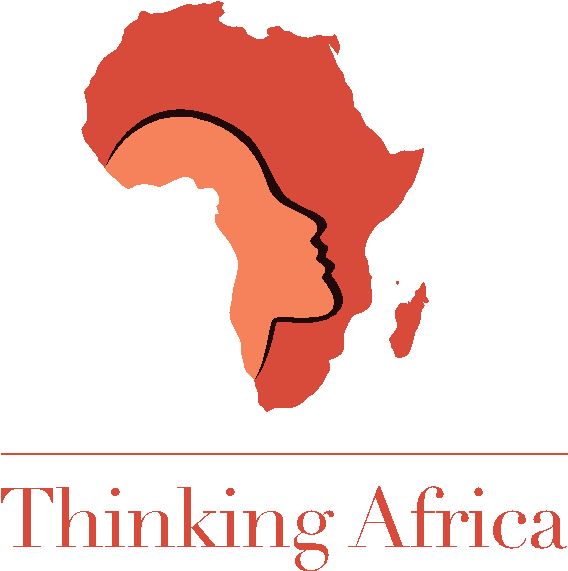 III. RECENSION D’OUVRAGE
5
La recension vise à exposer l’essentiel d’un texte et en faire l’analyse critique. Il s’agit de commenter des points précis ou des thématiques particulières abordées dans l’ouvrage.
Introduction : Situer l’auteur et l’ouvrage (présentation de l’auteur, nature de l’ouvrage, contexte, importance, courant de pensée)
Développement : Synthétiser et analyserReprendre les idées-clé de l’ouvrage et éclairer, commenter, élargir ces idées;
Les questionnements peuvent être :

En quoi mes connaissances confirment, illustrent ou 
contredisent-elles tel propos de l’auteur ?
A quels travaux majeurs peut-on relier 
ces arguments/ces thématiques?
Qu’apporterait tel autre auteur dans le débat sur cette 
question ?
Qu’apporterait tel travail d’une autre discipline ?
Quels arguments pourrait-on y opposer ?
L’auteur se défend-il des attaques possibles ?

Que peut-on dire sur la qualité même de l’argumentation ?
Que peut-on dire de la bibliographie et des auteurs les plus cités ?
En quoi les outils auxquels à recours l’auteur sont-ils ou pas pertinents ?
Que dire de la structure générale du texte/des parties et des titres des chapitres 
et des sous-parties?
En quoi le texte apporte t il un regard nouveau sur le domaine précis ?
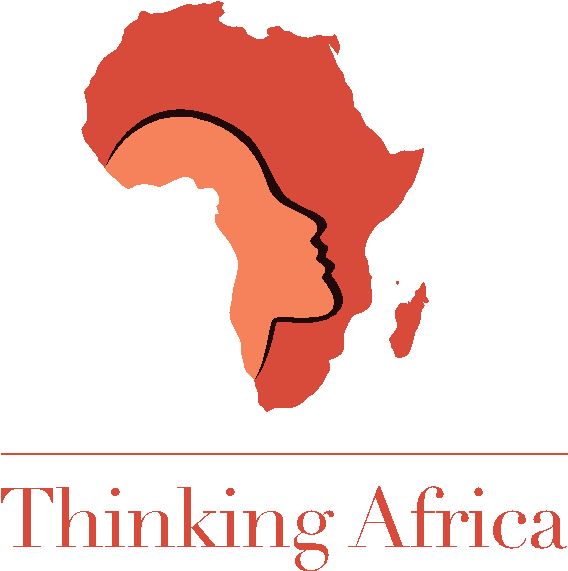 RECENSION D’OUVRAGE
6
Conclusion : Faire le bilan et élargir
Mettre en perspective les principaux acquis de l’argumentation et dégager la portée de l’ouvrage :

– Qu’apporte-t-il, en définitive, à la discipline?
– L’auteur a-t-il tenu ses promesses ? Pourquoi ? 
– Quel a été l’impact de l’ouvrage ? A-t-il changé quelque chose ? (post-publication)
– Quelle est l’importance, scientifique ou médiatique du texte aujourd’hui ? 
– Qu’est ce que l’auteur a publié depuis ? 
– S’y est-il défendu de ces critiques ? 
– Qu’est ce que m’a apporté scientifiquement ou personnellement la lecture du texte ?
– Suggestions bibliographiques complémentaires, etc.
Questions de forme: 

- Les titres doivent être problématisés pour que le lecteur comprenne facilement l’articulation des idées et l’enchaînement de l’argumentation 
- Le référencement doit être précis (notes de bas de page et bibliographie)
- Les mots-clés doivent correspondre clairement  à la thématique et à la zone géographique 
- Le nombre de pages ne doit pas excéder 8.
IV. INFO FLASH
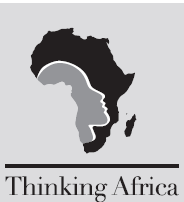 7
L’info flash est un document court de trois pages. Il analyse et met en perspective une question d’actualité politique, économique, sociale, financière, etc. sur le continent africain. Le principal objectif de l’info flash est de fournir des éléments objectifs et factuels aux lecteurs afin qu’ils discernent et saisissent les enjeux par rapport à l’actualité.
V. NOTE DE TERRAIN
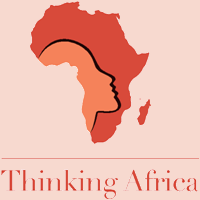 La note de terrain rend compte d’une mission de recherche ou d’observation participative au sujet de multiples dynamiques sociales, politiques ou économiques observées en Afrique. Elle met l’accent sur des expériences innovantes, audacieuses, pragmatiques et créatives en cours sur le continent. Il peut s’agir du portrait d’un individu ou un groupe qui méritent un auditoire plus large. Elle permet une modélisation des pratiques exportables dans d’autres parties du continent.
VI. NOTE OCCASIONNELLE
La note occasionnelle est une note produite suite à un évènement (Colloque, conférence, exposition, parution d’un livre, film, etc.) ; le but étant de mener une réflexion, d’offrir une analyse et une mise en perspective sur le thème de l’évènement. L’auteur démontre la pertinence et l’importance de l’évènement pour le la paix transversale et le développement de l’Afrique. Pour les évènements relatifs à l’art, l’auteur doit mettre en évidence l’apport de l’évènement pour la créativité et l’innovation en Afrique. L’auteur est aussi invité à produire une synthèse sur les différents mouvements artistiques en Afrique et à situer l’évènement sur la discipline en question.
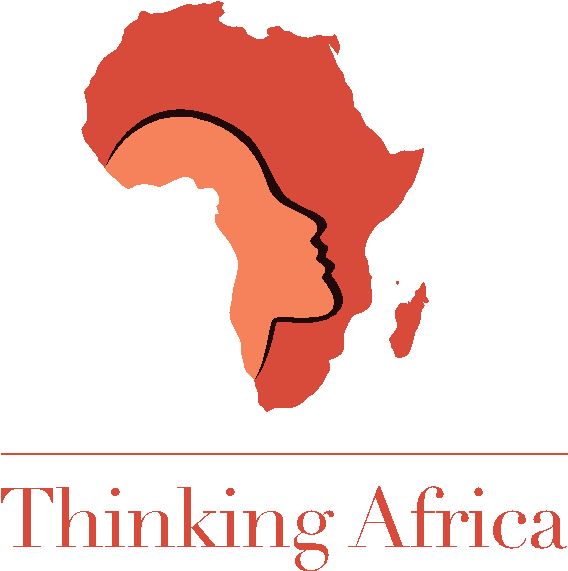 VIDEO THINKING AFRICA
8
Les entretiens
Les entretiens vidéo sont destinés au grand public. Plus accessibles que les articles universitaires, ils doivent expliquer simplement des concepts clés de l’œuvre de l’intellectuel, expert ou d’artiste invité. 
Objectif : vulgariser le savoir et rendre les intellectuels plus accessibles au grand public et mettre à la disposition du plus grand nombre un savoir trop souvent caché dans les instituts de recherche.
Choix du sujet 
- L’interviewé peut être un artiste, un écrivain, un historien, un philosophe, un politicien, un académicien… Il ne doit pas nécessairement être connu.
 L 'intervieweur s’efforcera d'interroger de l'interviewé sur la paix.
 Il est essentiel que le choix se porte sur quelqu’un qui a apporté une réelle contribution dans sa discipline
Consignes pour le montage:

- Respecter la charte graphique et l’identité visuelle de Thinking Africa en faisant apparaitre le logotype et en utilisant la musique de Thinking Africa. Le morceau de Musique s’appelle Hima, il est de Nawal Mladjawo
- Faire apparaitre sur le montage le nom de l’interviewé, de l’intervieweur et du monteur.
- Remercier tous les crédits, son et images
Structure 
Consignes pour l’intervieweur :
15 questions maximum : 5 questions sur la personne, par cours, formations et activités / 5 questions sur l’œuvre, les concepts clefs, les problématiques abordées / 5 questions sur une prospective africaine devenir de l’Afrique.
15 minutes par partie soit, 15 minutes pour 5 questions.